Тема  урока:
Правописание парных звонких и глухих согласных.
Вспомните парные согласные:
Б –  …
В –  …
Г –  …
Д –  …
З – …
Ж -  …
Что это?
Подумайте, как правильно написать это слово:
Гриб   или    грип   ?
Вы догадались!Нам понадобятся родственные слова!
Подберём ряд родственных слов, найдём проверочное и запишем слово верно:

________________________________
Что это?
Выберите верное написание:
Закад   или   закат
Как верно записать эти слова:
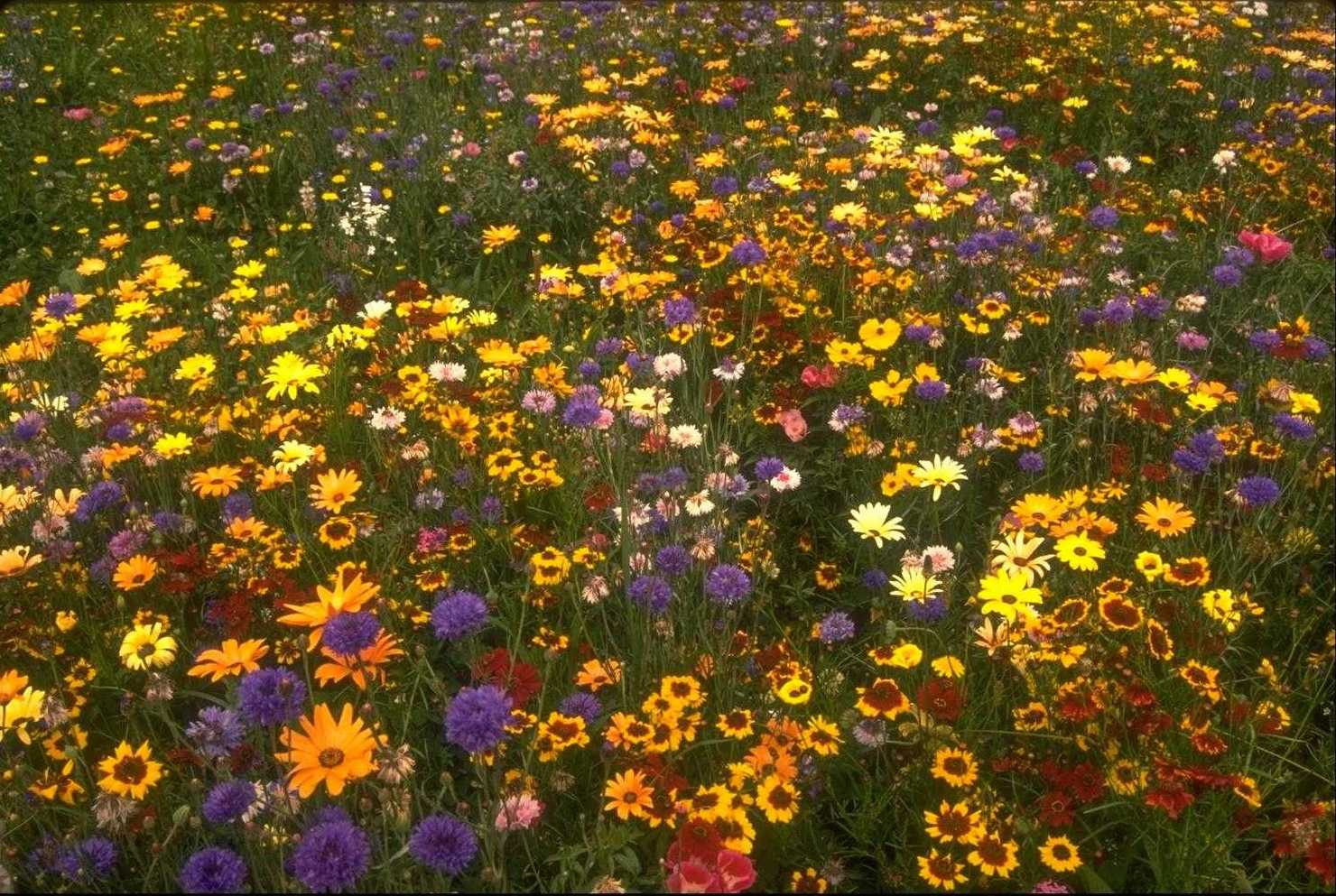 Проверьте себя:
ВОЛК   


ЛУГ
Кто это? Как напишете слова?
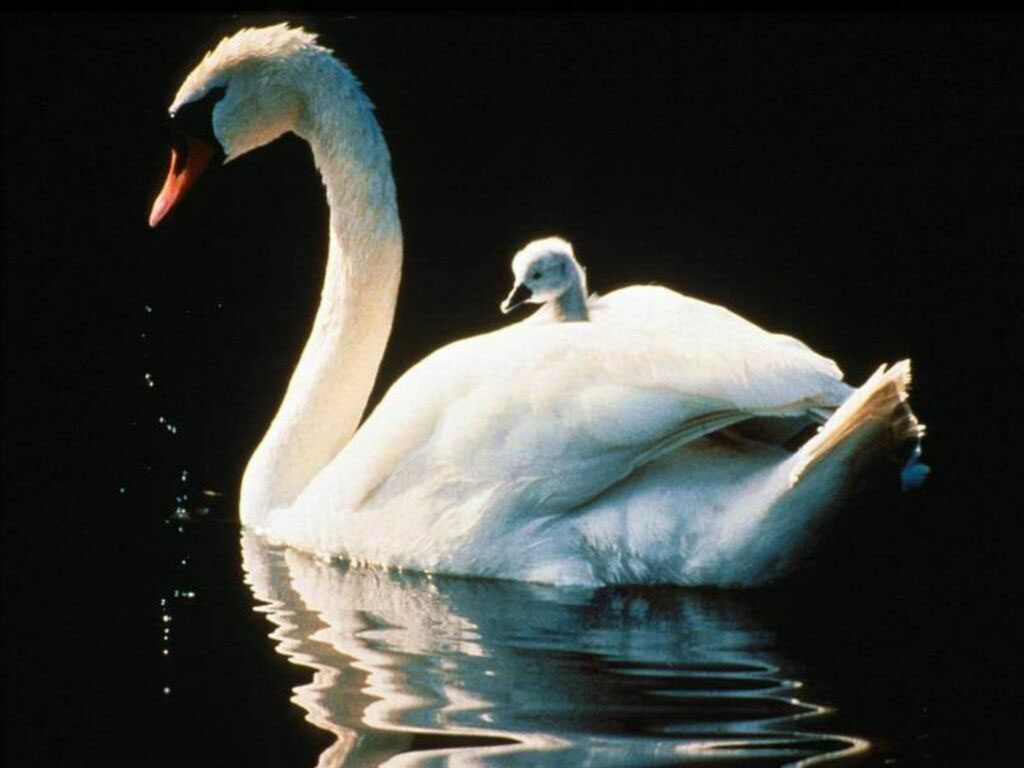 Проверьте:
лев

лебедь
Запишите слова, вставляя пропущенные буквы:
Больной зу(б, п)
Холодный су(б, п)
Острый клю(в, ф)
Морской пля(ж, ш)
Уютный шала(ж, ш)
Сильный моро(з, с)
Чёрный но(з, с)
Итак, сделаем вывод:
Закончи предложение: 
чтобы правильно написать в слове парный согласный, нужно…
Хорошая работа! Спасибо!